SPD EC mounting case
Самарцев А.Г.   ( TБ  19.02.2025 )
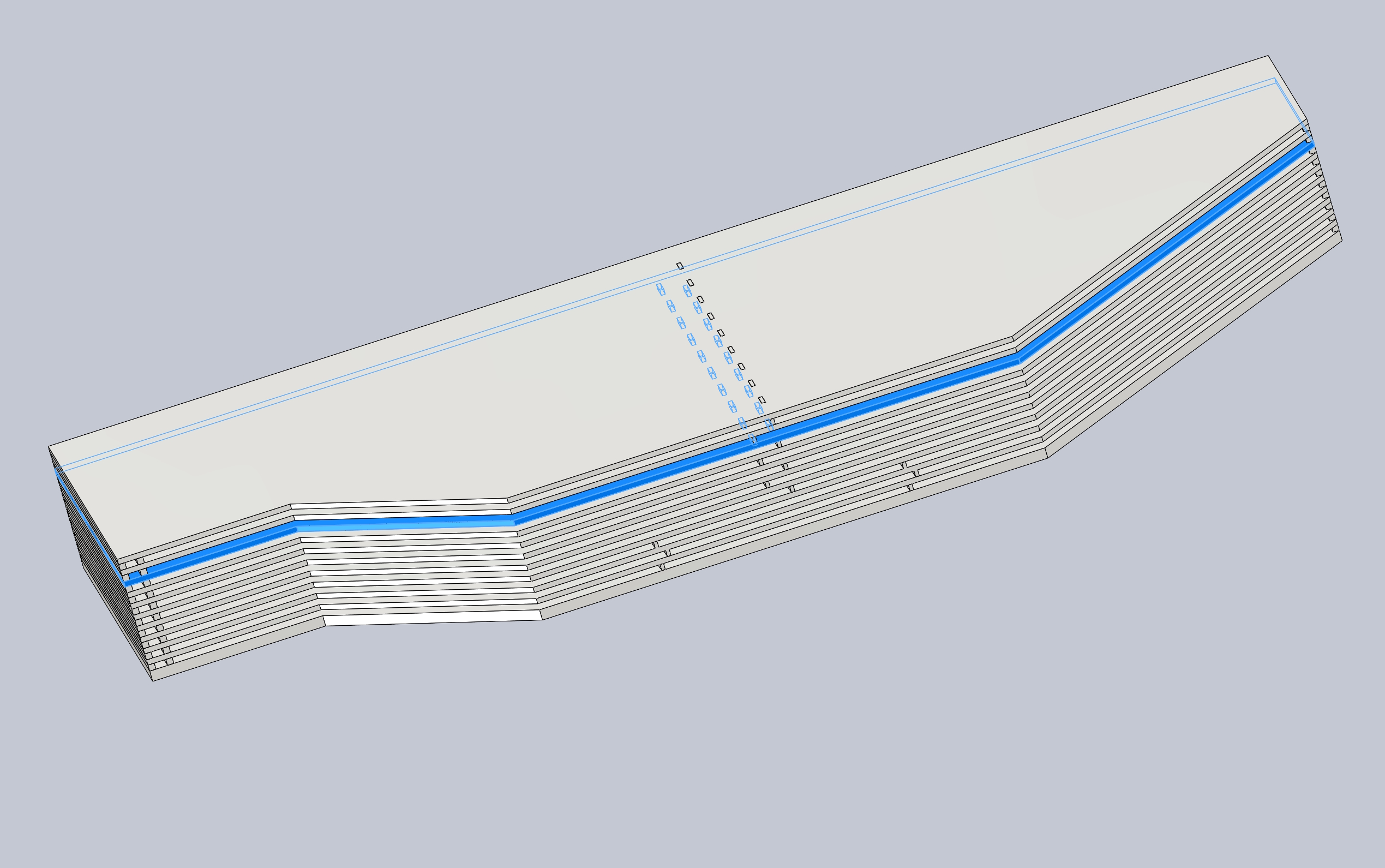 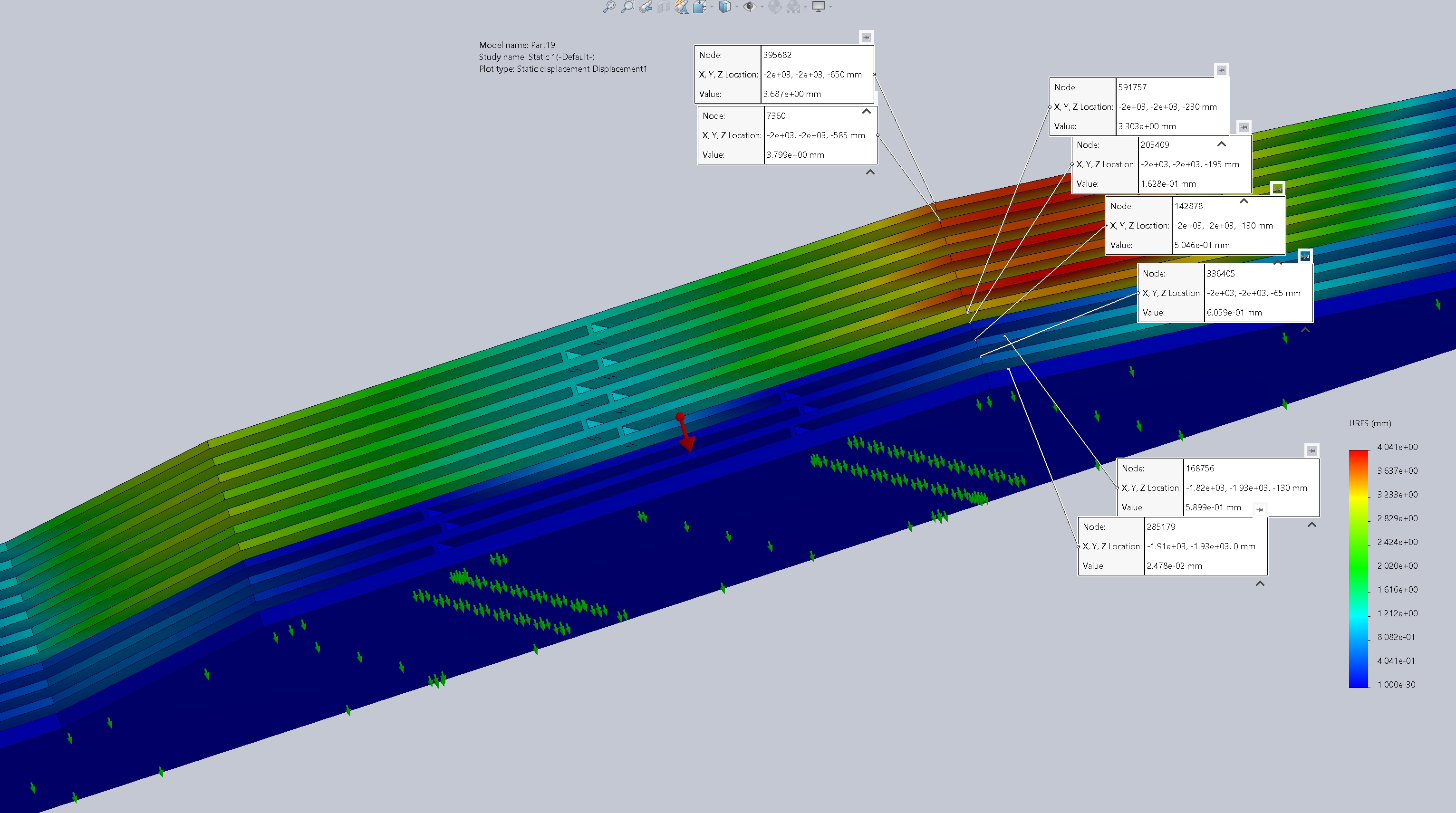 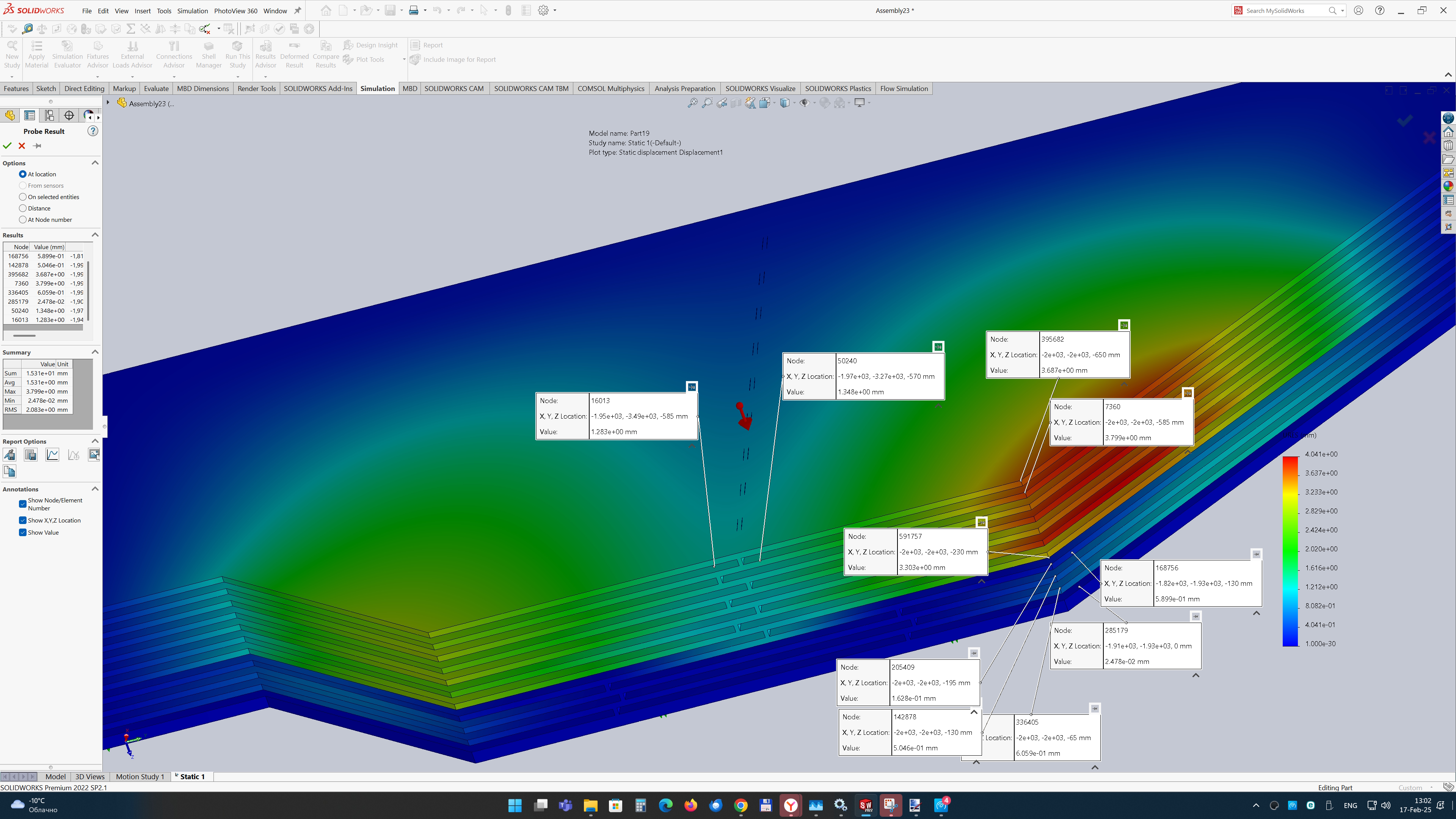 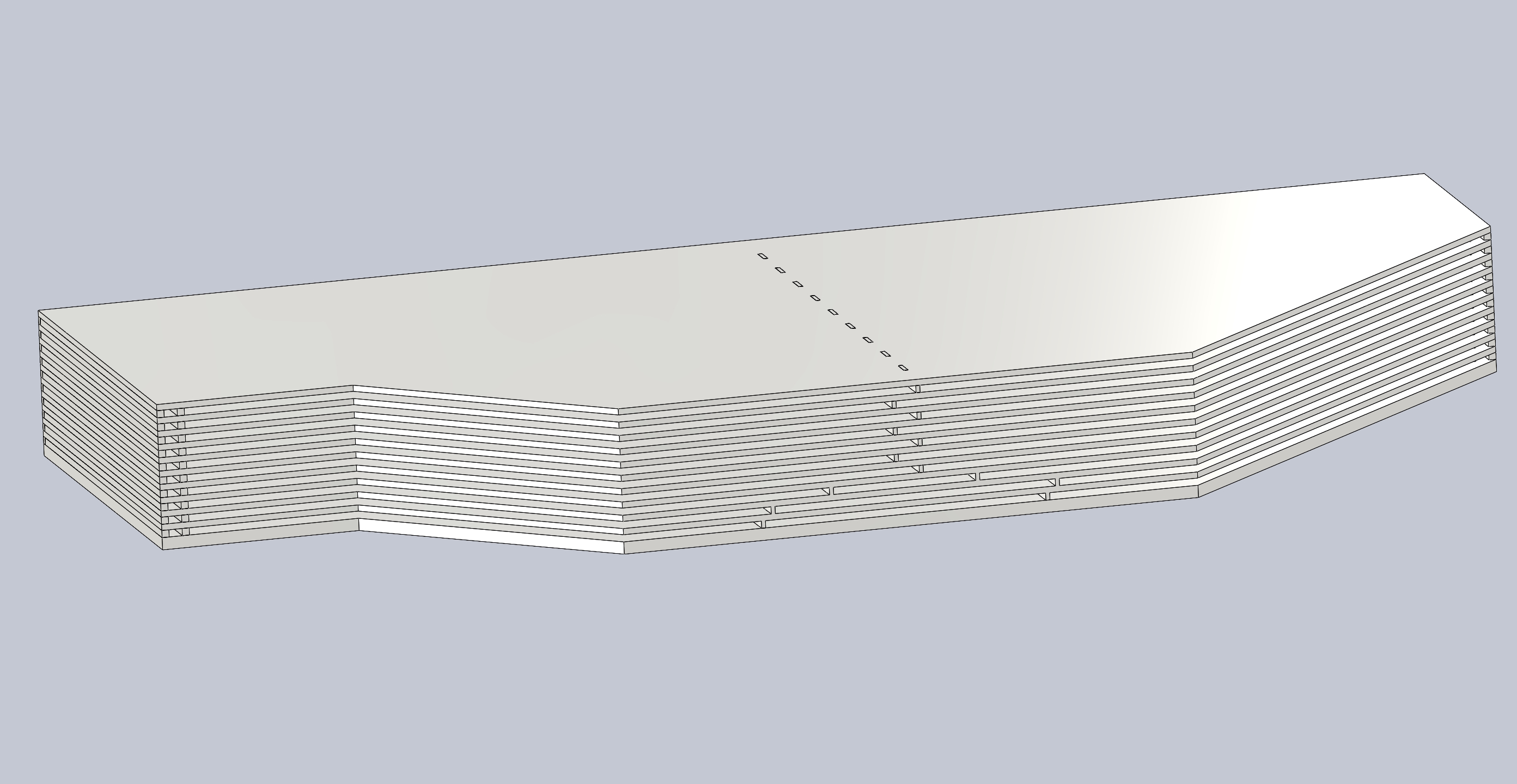 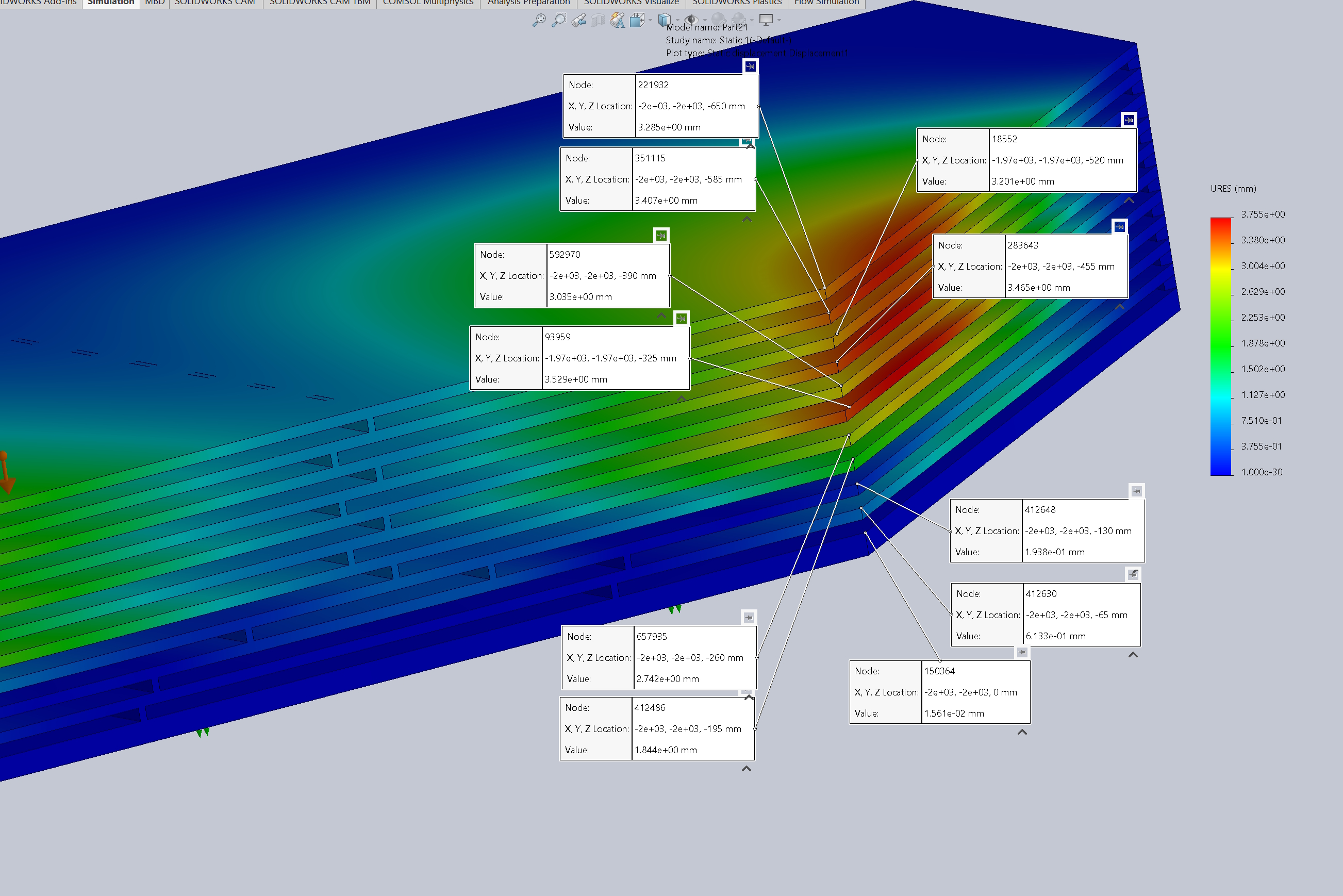 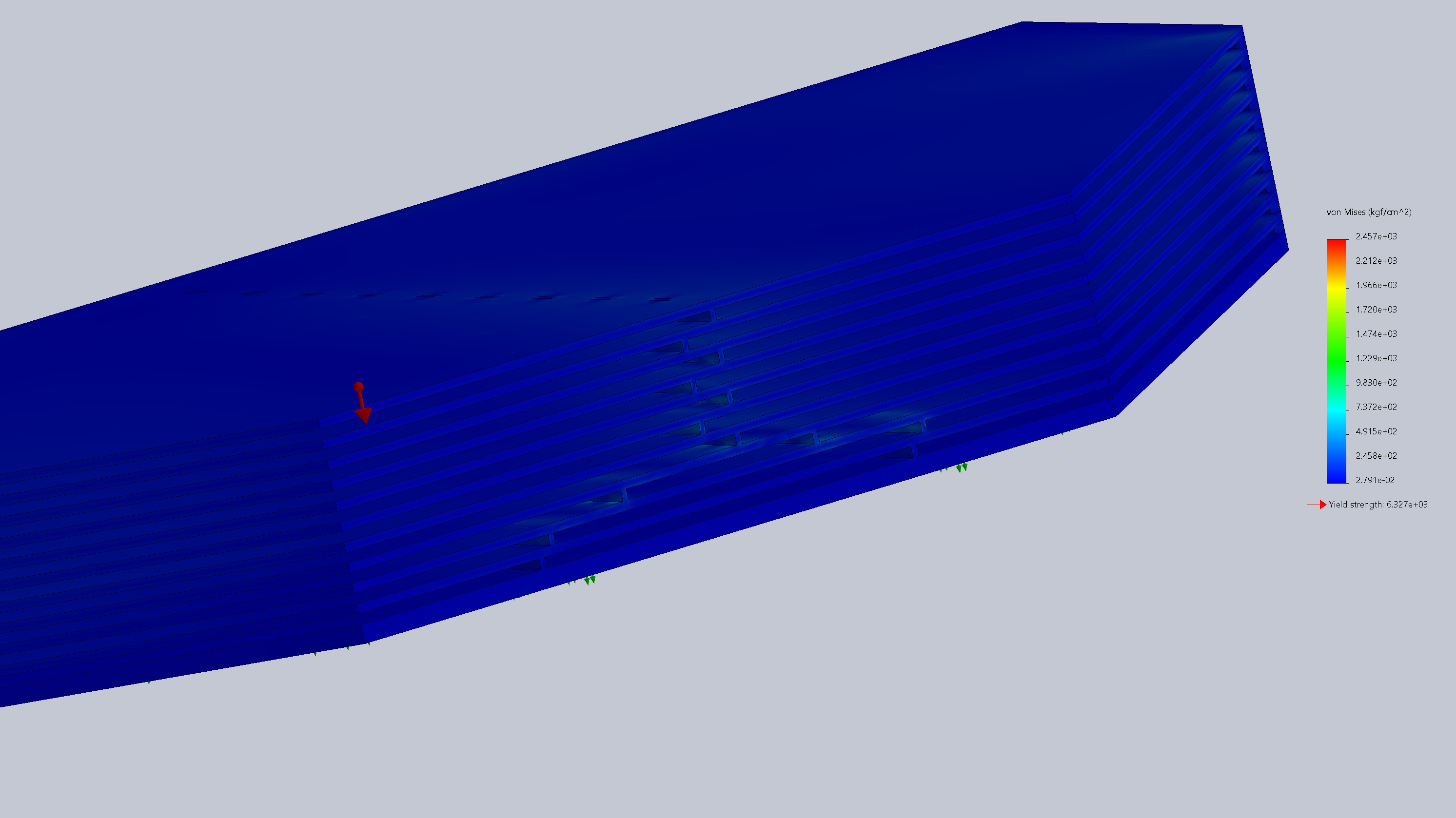 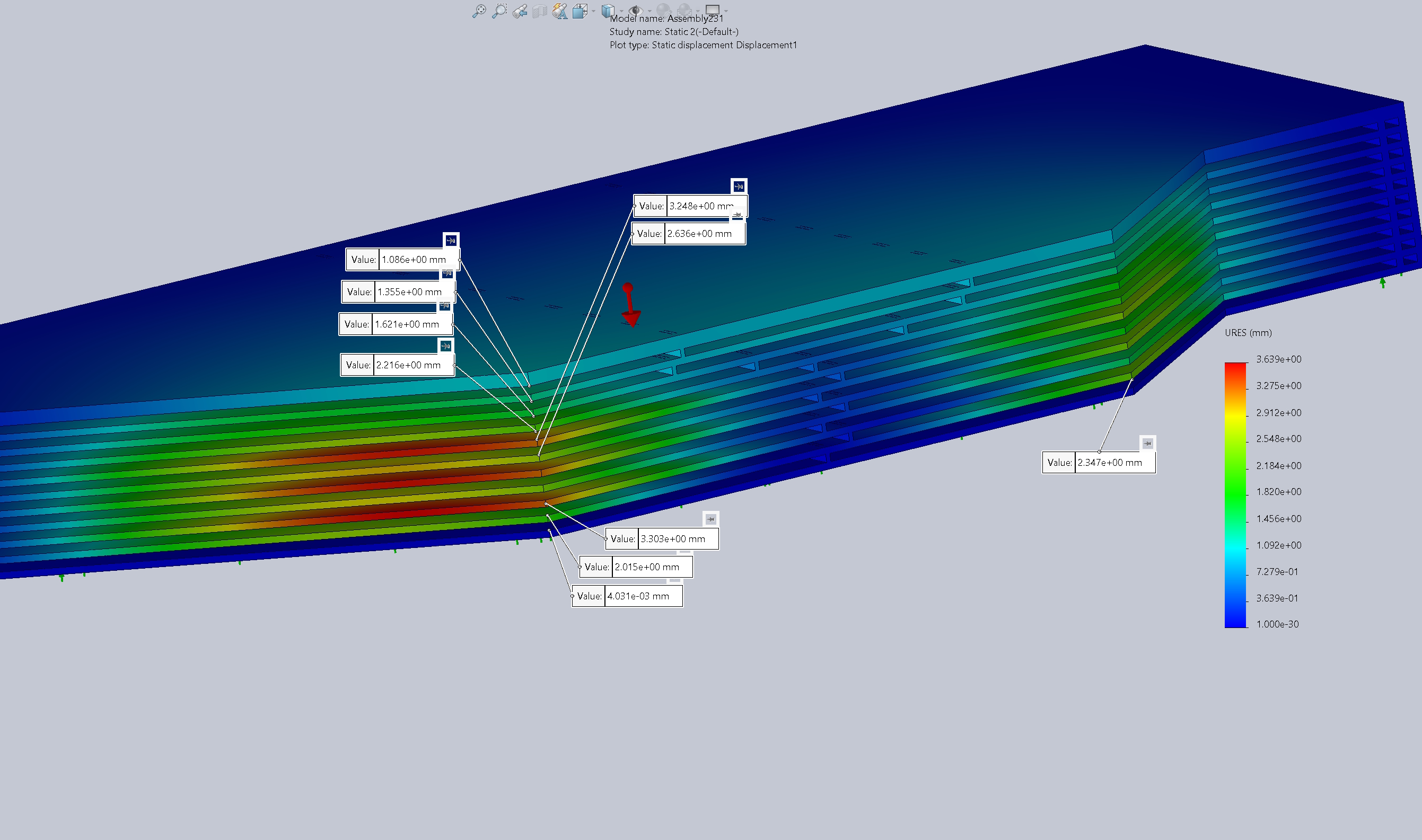